Test Development: Connecting Curriculum Maps/pacing Guides, Item Specifications, and Test Blueprints
Developed by:
	Heather P. Wright					Cherlottla argrett
School District of Osceola County		Seminole County Public Schools

*This presentation may not be modified.  Use of information from this presentation is only authorized with permission from & attribution to authors.
[Speaker Notes: Emphasize that the focus here is on building district-level assessments – the process followed by teachers in building classroom assessments will deviate in several areas.  Also emphasize why we develop blueprints – content validity.]
Steps for Assessment Development
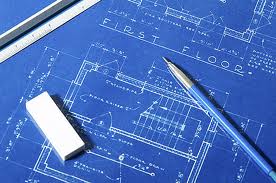 1.	Test Design
Sets the parameters for the test and the items – the Blueprint
Determines which benchmarks are evaluated at what cognitive complexity level
Determines item format: Number of items by type
Determines Cognitive Complexity for individual test items.
[Speaker Notes: Step 1 is test design, known as the blueprint.  This determines which benchmarks from the course description are evaluated at what cognitive complexity level.  The blueprint also determines item format, item difficulty, and cognitive complexity level for individual test items.  Because you will be working together with other content experts for your course to develop these blueprints, we will go over the blueprint creation process in later detail..  Your team will evaluate each item in the course description to determine which of those are appropriate for large-scale, standardized assessment, and which are priority benchmarks that were truly representative of course content.  Then, you will create a test blueprint that includes only those assessable, priority benchmarks.]
Course description by year
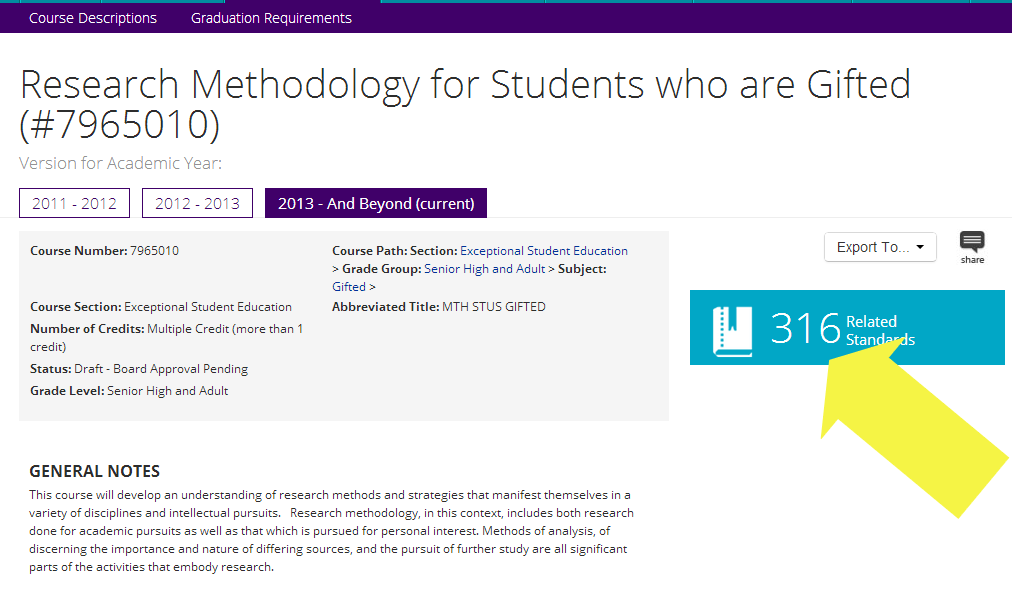 [Speaker Notes: CPALMS for course standards – Some have several years, some have relatively few standards, [click] some have very many standards.]
Narrowing down criteria: priority standards & large-scale assessable standards
Priority standards in the course
Appropriate for large-scale, standardized assessment
Elimination of standards with subjective activities like “brainstorm” and “enjoy”
*This presentation may not be modified.  Use of information from this presentation is only authorized with permission from & attribution to authors.
[Speaker Notes: Mention that this is where the process differs from that followed by teachers for classroom assessment – they do not have to consider points 2 and 3.  They are assessing more standards since they assess throughout the year.]
Example: Why eliminate from district-level assessment blueprint?
LACC.910.SL.1.1: Initiate and participate effectively in a range of collaborative discussions (one-on-one, in groups, and teacher-led) with diverse partners on grades 9–10 topics, texts, and issues, building on others’ ideas and expressing their own clearly and persuasively.
*This presentation may not be modified.  Use of information from this presentation is only authorized with permission from & attribution to authors.
Activity: Identifying priority standards
10 Driver’s Education standards
Identify 5 priority standards to include in the assessment
Group must come to consensus
Curriculum maps/pacing guides
*This presentation may not be modified.  Use of information from this presentation is only authorized with permission from & attribution to authors.
[Speaker Notes: Curriculum map will show how much time is allocated to each standard, and when in the year the standard should be taught.  In this example, you would not put this standard, L.14.46, into a midterm test, since the standard hasn’t been covered yet.]
Another example: pacing guide
*This presentation may not be modified.  Use of information from this presentation is only authorized with permission from & attribution to authors.
[Speaker Notes: When considering how heavily to represent a standard on a blueprint, use your pacing guide as a reference.  In this example, Multiplication as a category of standards should have almost 3 times as many items assessing this concept as the category Representing and Using Numbers Through Millions, since Multiplication is taught for 25 days, and Numbers are taught for 9 days.  The weighting on the chart that Ted showed earlier should reflect the amount of instructional time spent on each concept.]
Step 1 of blueprint: overall plan by reporting category
.35*50 total items = 17-18 Items
.25*50 total items = 12-13 Items
.40*50 total items = 20 items
[Speaker Notes: How did we get 50 items total?  Discuss necessity of setting purpose at the beginning.  Is this a midterm exam designed to be administered in 45 minutes?  Is this a final exam designed to be administered in 90 minutes?  The purpose will drive all of the decisions that we make from here on out.]
Step 2 of blueprint: Overall plan for cognitive complexity levels
*This presentation may not be modified.  Use of information from this presentation is only authorized with permission from & attribution to authors.
[Speaker Notes: Here is how we would use our overall plan for the cognitive complexity of the assessment to determine how many items are appropriate for each level of complexity.  But these numbers don’t come out of thin air or just because we feel this is right.  They are based on information from the standards themselves.]
Cognitive complexity: from CPALMS
Sc.912.L.18.12: Discuss the special properties of water that contribute to Earth’s suitability as an environment for life: cohesive behavior, ability to moderate temperature, expansion upon freezing, and versatility as a solvent.
50% Rule
Content Complexity: Level 2: Basic Application of Skills & Concepts
[Speaker Notes: The language of the benchmark itself determines the cognitive complexity at which it should ideally be assessed. You can also see in CPALMS where, for many standards, this number is already given to you.  As you make decisions about the overall composition of the blueprint, in terms of cognitive complexity level, first consider how these percentages align with the ideal complexity levels of the standards you’ve selected.  A good rule of thumb is the 50% guideline – at least 50% of the items assessing a standard should be written AT or ABOVE the recommended complexity level for the benchmark.  So, if you have a standard that asks students to do higher-order thinking such as defending a position, and you write only low complexity items to assess this standard, then your test will be out of alignment with the standards you are assessing.]
Activity: Cognitive Complexity
Look at your 5 priority Driver’s Education standards.
Identify ideal cognitive complexity level for each
Item type: 3 ways to decide
In item specification document
Alignment with standard
Available in item bank
*This presentation may not be modified.  Use of information from this presentation is only authorized with permission from & attribution to authors.
In item specification document
*This presentation may not be modified.  Use of information from this presentation is only authorized with permission from & attribution to authors.
Alignment with standard
PE.3.M.1.5: Maintain control while dribbling with hands or feet against a defender
What item types might you use to assess this standard?
*This presentation may not be modified.  Use of information from this presentation is only authorized with permission from & attribution to authors.
Available in item bank
*This presentation may not be modified.  Use of information from this presentation is only authorized with permission from & attribution to authors.
Activity: Item Type
Return to your 5 priority standards.
What type of items might you use to assess each?  (Can be more than 1 type per standard).
Item Types: 
Short Answer
Extended Response
Multiple Choice
Performance task (on-demand or portfolio)
Considerations for number of items
For multiple choice items, at least 2 items per standard
Reduces chance of “false positive”
*This presentation may not be modified.  Use of information from this presentation is only authorized with permission from & attribution to authors.
Benchmark Clarification
Details what students will do to demonstrate mastery of the benchmark
Always begins as a “Students will” statement
Examples:
Students will identify and/or evaluate the causes & consequences of the Civil War
Students will evaluate an equation given in function notation
Students will explain the role of the cell membrane during active and passive transport
Students will identify how a text is structured
[Speaker Notes: As stated earlier, the benchmark clarification is a statement of what the students will do in order to demonstrate that they have mastered the benchmark.  This benchmark clarification will help item writers and reviewers ensure that the items being produced are assessing exactly what students need to know in order to demonstrate mastery of the benchmark.  Item writers will use the benchmark clarification as a guide when writing items.]
Content focus/key terms
List of vocabulary specific to the benchmark or standard
Describes what is fair game for assessment
Minimum of terms/concepts that must be covered
Not the total curriculum – just the “safety net” that every teacher should ensure that every student learns. – Doug Reeves
Useful for broad or general standards
Example: SS.912.A.1.7: Describe various socio-cultural aspects of American life including arts, 
artifacts, literature, education, and publications.
Content Limits
Specifically address any limits to the benchmark – what should NOT be assessed?  What is NOT fair game for test developers to use?
Can address what SHOULD be assessed
Examples:
Items will not address protists or fungi or assess cellular structures unique to protists or fungi.
Items presenting a relation in a table should have no more than 8 rows of values.
Items should address legal issues as related to the child care industries in Florida.
Truth tables or validity of a given statement will not be assessed.
[Speaker Notes: Content limits will help item writers and reviewer determine what should be addressed in items being written.  They also specify what should NOT be assessed as part of that benchmark.  Many benchmarks are written very broadly, so the content limits are the test item specification developer’s narrower, course-specific focus of test items.  For example, a life science benchmark assessed in a marine science course will need to have different content limits than the same benchmark assessed in a Forensic Science course.  A few examples are provided here.  As an item specification developer, you will want to pay close attention to the content limits for each benchmark to ensure that items written according to the specifications are meeting the required qualifications.]
Summary: Steps for completing assessment blueprint
Evaluate standards in course description.  
Identify 15-25 assessable, priority standards
Paste standards into blueprint template.
Look at Curriculum guide to determine number of instructional days/periods 
Add Number of Instructional Days/Periods to determine total, then, based on percentage, decide number of items by benchmark
Unpack standards to complete blueprint:
Identify ideal cognitive complexity level
Identify appropriate item types/number
Enter number by complexity level
Benchmark clarifications: “The student will”
Key terms/concepts
Content Limits